“Shall there be a convention to revise the constitution and amend the same?” NYS Constitution -Article XIX.§2.
The 50 Group
February 1, 2016
Gerald Benjamin
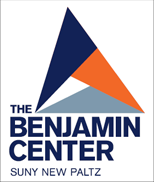 2
A Constitutionally Mandated Referendum Vote
2/3/2016
New York Must have a referendum asking citizens whether they wish to hold a constitutional  convention every 20 years.
No action by the governor or legislature is required. 
The next scheduled vote on this question will be on November 7, 2017
Benjamin Center - SUNY New Paltz
3
Why do we have this mandatory referendum question requirement?
2/3/2016
“….[A]ll power is preserved to the people…[We propose this so that] once every 20 years they might take the matter…[of how they are governed]…into their own hands… Ansel Bascom, Delegate from Seneca County, 1846 NYS Constitutional Convention

“…[W]ithout the intervention of any other body… …[I]f they were dissatisfied with the constitution, the people could say so and act accordingly, “and if not, the existing constitution would be continued.” Richard Marvin, Delegate fro Chautauqua County, 1846 Constitutional Convention
Benjamin Center - SUNY New Paltz
4
The state governmentdashboard warning light
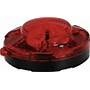 2/3/2016
A  reminder to pay attention
Do you:
Ignore it?
Bring the car into the garage for a look, and then:
Decide to do nothing?
Get a tune up?
Authorize major service?
Replace the engine?
Or get a new car?
Benjamin Center - SUNY New Paltz
5
The state constitutional change referendum process, like your car’s warning light
2/3/2016
Is not an add on
Is built into the system
But you only notice that it is there when it comes on, or stays on
Benjamin Center - SUNY New Paltz
6
The Mandatory Convention Question Vote is Unfamiliar
2/3/2016
Many people do not know there is a state constitution
The statewide referendum process has only limited use in New York State
Approving amendments proposed by the legislature
Authorizing full faith and credit borrowing
The opportunity to vote on this question occurs once  every generation. Therefore, citizens get to make this choice only three or four times in a lifetime
Benjamin Center - SUNY New Paltz
ConCon Vote Remains Mystery for Vast Majority; Support for ConCon Weakens, Still Strong
Sienna Poll– October 26, 2015:

“More than 70 percent say they have heard nothing at all about the 2017 vote on whether New York should hold a Constitutional Convention,

“While support for a ConCon remains very strong, 60-25 percent, it is down from July when support was 69-15 percent.”
8
State Constitutional Conventions are not uncommon
2/3/2016
There Have Been 146 State Constitutions in force over the course of U.S. history
Only two state constitutions currently in force (Massachusetts and New Hampshire) were adopted prior to the U.S. constitution
  New York has had 9 conventions and 4 constitutions. The current NY constitution, adopted in 1894, was given major revision in 1938
Benjamin Center - SUNY New Paltz
9
But lately states have displayed convention-phobia
2/3/2016
The last state constitutional convention was held by Rhode Island in 1986.
New York’s last convention was held in 1967
In the mandatory referendum votes of 1977 and 1997 New Yorkers decline to call a convention
The period between 1967 and today is the longest in state history without a constitutional convention
Benjamin Center - SUNY New Paltz
10
Gubernatorial leadership and preparation
2/3/2016
Comparative research by Professor John Dinan of Wake Forest University of all the states with mandatory convention question provisions in their constitutions shows that two key factors in making a positive referendum outcome more likely are:
Gubernatorial leadership
Advance research and preparation
“The Political Dynamics of Mandatory State Constitutional Convention Referendums: Lessons from the 2000s Regarding Obstacles and Pathways to their Passage,” Montana Law Review 71 (Summer 2010): 395-432 .
Benjamin Center - SUNY New Paltz
11
State of the State Message – January, 2016A Constitutional Commission is proposed by Governor Cuomo to prepare New Yorkers for this referendum
2/3/2016
“From ethics enforcement to the basic rules governing day-to-day business in Albany, the process of government in New York State is broken. 
Governor Cuomo believes a constitutional convention offers voters the opportunity to achieve lasting reform in Albany. 
The Governor will invest $1 million to create an expert, non-partisan commission to develop a blueprint for a convention. 
The commission will also be authorized to recommend fixes to the current convention delegate selection process, which experts believe is flawed.”
Benjamin Center - SUNY New Paltz
12
Why a phobia?
2/3/2016
The idea of changing a constitution is scary (association with the national constitution)
The process is thought to be flawed, thus: 
We don’t know who will recommend changes 
Bad things may happen
Nothing may be achieved, at high expense
The things about how state government works that we don’t like can’t be fixed this way
We have more focused ways to make constitutional change (through the legislature)
Benjamin Center - SUNY New Paltz
13
The risk benefit calculation
2/3/2016
What is in the constitution now?
Predicting from 
experience 
Constitutionally mandated processes
Statutory processes in place
What should/will be removed or modified?
What should/will be added?
Benjamin Center - SUNY New Paltz
“…[M]any state constitutions …[are]… baroque  collections of essentially statutory material”Federal Judge J. Harvie Wilkinson III
Words
State “average” – 26,721 words (2009)
NY – 51,700 words (11th longest)
U.S. – 8,160 words (including amendments)
Provisions 
State average number – 828 
NY – 1093
Constitutional Length –“Statutory” Material
New York is typical in that about a third of the provisions in its State constitution are devoted to “statutory type” matters. 
	Christopher Hammons. Was James Madison Wrong? Rethinking the American Preference for Short, Framework Oriented Constitutions 93 APSR 837, 840 (1999).
16
Process – 19th Century solutions – 21st Century problems
2/3/2016
Many processes are constitutionally specified

The question used to call a convention does not allow its agenda to be limited
Three delegates must be elected from each State Senate District and fifteen at large statewide
Partisan Bias
Voting rights Act concerns
Voting technology
Delegates must be compensated at the same rate as members of the Assembly 
Double dipping
Use of the capitol
Benjamin Center - SUNY New Paltz
17
Processes Issues –Statutory
2/3/2016
Restricting eligibility to serve as delegate
Sitting legislators
Sitting judges
Others
Do we use existing election law for:
Nomination of candidates for delegate?
Campaign finance for delegate elections?
Benjamin Center - SUNY New Paltz
18
Are the things New Yorker say they  care about  “constitutional issues?”
2/3/2016
Voter Priorities - Sienna poll – February, 2016
Education
Jobs
Taxes
State Government Ethics
Infrastructure
Health Care
Criminal Justice Reform
Benjamin Center - SUNY New Paltz
19
The lesson of constitutional  change through the legislature
2/3/2016
Amendment or revision
The legislature is a locus of self interest
The institution
The conferences
The members
It has demonstrated unwillingness to alter the fundamentals of government through constitutional amendment, except to benefit itself (e.g. attempt to change the Budget process)
Consider redistricting reform
Benjamin Center - SUNY New Paltz
20
The lessons of the 1967 convention
2/3/2016
Was it a failure?
Rejected at the polls
Results Offered in one question
But what was in it?
Did it cost too much?
Was it dominated by legislators? Judges? The political class? All of the above?
Benjamin Center - SUNY New Paltz
21
What would be different if the proposed 967 Constitution were adopted? - 1
2/3/2016
1. There would be a five member commission redistricting the state legislature and Congress, chaired by an appointee of the Court of Appeals. Membership by legislators would be barred.  “Gerrymandering for any purpose” would be prohibited.
2. The would be a constitutional requirement for fair districting in New York’s local governments
3. There would be 60 members of the state Senate. The number would be fixed.
4. All public assistance and Medicaid costs not paid for by the national government would be borne by the state budget.   There would be no mandated local share.
5. There would be explicit state constitutional protections against discrimination on the basis of age, sex or physical or mental handicap.
6. A constitution prohibition of aid to parochial schools (the Blaine Amendment), since rendered largely ineffectual, would no longer be in the state constitution, replaced by the language of the First Amendment to the United States Constitution
7. A citizen would be constitutionally protected in his or her right to sue the state if he or she thought it was spending money unconstitutionally.  This provision was deemed to include the right of citizens to sue for violations of the forest preserve provisions.
8. State and local governments’ community economic development responsibilities would not be in question, but would be constitutionally specified, supported and legitimized.
Benjamin Center - SUNY New Paltz
22
What would be different? - 2
2/3/2016
9. The popular referendum requirement for the approval of state debt would not exist, though there would be a constitutional debt service limit, inked to general revenue receipts, on aggregate state and public authority debt.
10. Public higher education would have constitutional status.  The State University of New York and City University of New York would be specifically recognized.
11. Electronic eavesdropping or surveillance for law enforcement purposes would be explicitly constitutionally limited.  
12. There would be an explicit state constitutional guarantee of the right to counsel “at every stage of the proceeding” in all criminal matters. 
13. There would be a constitutional guarantee of openness in state government.
14. “Unfair, inequitable or dishonest sales, marketing and financ­ing practices” would be constitutionally specified as a matter of state concern.
15. The governor would have constitutional authority to reorganize state government, subject to legislative veto.
16. Vacancies in state elective offices would be filled by election as soon as practicable after they arose.
Benjamin Center - SUNY New Paltz
23
What would be different? - 3
2/3/2016
17. The state court system would be better structured and organized, with judicial staffing more responsive to need and workload.
18. District courts would be a viable option for counties outside New York City.
19. There would be a constitutional basis for procedures for administrative rule making and adoption.
20. More equitable assessment of real property for taxation, with a viable option of moving the function to the county level, would be constitutionally based and encouraged.
21. While the Adirondack and Catskill Preserves would remain “forever wild,” localities within the “blue lines” would enjoy the same capacity for home rule without amending the state constitution as do places elsewhere in New York.
22. It would be the constitutionally-based policy of the state to   “to conserve and protect its natural resources and scenic beauty and encourage the development and improvement of its agricultural lands for the production of food and other agricultural products.” The legislature, in implementing this policy, would be constitutionally directed to make “adequate provision for the abatement of air and water pollution and of excessive and unnecessary noise, the protection of agricultural lands, wetlands and shorelines, and the devel­opment and regulation of water resources.”
23. Unless overcome by later litigation based upon the U.S. constitution, New Yorkers would vote where they were “domiciled,” with “domicile” defined in the constitution.
Benjamin Center - SUNY New Paltz
24
What would be different? - 4
2/3/2016
24. There would no longer be an affirmative constitutional obligation of the state to aid the needy.  However, Article I, 10a states that “It shall be the policy of the state to foster and promote the general welfare and to establish a firm basis of economic security for the people of the state.”  Article XII, 12.a.notes that “economic and community development purposes shall include the renewal and rebuilding of communities, the development of new communities, and programs and facilities to enhance the physical environment, health and social well-being of, and  to encourage the expansion of economic opportunity for, the people of the state.”
25. Claims against the state would no longer be time bound.  (Art. III, 5e)
26. Equality of educational opportunity would be guaranteed to all the people of the state.
27. State aid to school districts would be based on registration rather than attendance and would consider the “special educational needs, if any, of the students in each district and the total local tax burden of the taxpayers of each district.”
28. Defendants would have a right to a jury trial for offenses punishable by a term of imprisonment of more than six months.
29. Judges would be permitted to dispense with bail for non-capital offenses if the court is reasonably satisfied that a defendant will appear when directed.
Benjamin Center - SUNY New Paltz
25
What would be different? -5
2/3/2016
30. The addition of “public campsites of the kind presently constructed and maintained, and in areas similar to those in which they are presently located, would be permitted in the forest preserve.
31. The “welfare of the child” would be the primary concern in determining adoption or guardianship decisions.  Article V, sec. 27.
32. Discrimination in the admission to any school receiving public funds would be prohibited.
33. Equality of educational opportunity would be guaranteed to all the people of the state.
34. The Public Service Commission would have four members appointed by the governor and three members elected by the legislature sitting in joint session.
35. Registration rather than attendance would be the basis  of apportioning state aid to school districts.
Benjamin Center - SUNY New Paltz
26
What to put in, what to remove, what to leave unchanged?
2/3/2016
There is no consensus on an agenda
Think about
Election administration
Districting
Campaign finance
Separation of powers (Balance in budgeting)
Home rule
Removing dead letter law
Benjamin Center - SUNY New Paltz
27
A Final Referendum - Voter ratification of the convention’s recommendations
2/3/2016
At least six weeks must pass before any vote on the convention’s work
The constitution gives  the convention discretion in presenting it work
At a time of its choosing ( A special election is possible) 
In a single question
In a number of distinct questions
Benjamin Center - SUNY New Paltz
So there are three votes that must be “yes” to change the constitution by referendum:
28
2/3/2016
To call a convention
To elect delegates
To ratify the results of the convention
Benjamin Center - SUNY New Paltz
29
Process reform as a condition of holding a convention
2/3/2016
By statute – requires legislative action
By constitutional amendment 
Must be passed this hear and again in 2017
Will be on the ballot at the same time as the convention call vote
Benjamin Center - SUNY New Paltz
30
The Convention “Catch 22”
2/3/2016
In a process designed to bypass it and the governor:
The legislature can block process reform, and therefore support for a convention conditioned on it, by doing nothing
Thus “passive aggression” by the legislature  suborns a process designed to bypass it.
Benjamin Center - SUNY New Paltz
31
Process reform – A consequence of, not a condition for calling a convention
2/3/2016
If the voters call for a convention
Litigation will ensue on delegate selection
Process remedies adopted by the legislature will preempt their imposition by a Federal Judge
Benjamin Center - SUNY New Paltz